Устройство компьютера
Работа учеников 4 класса   
Гавриила и Даниила
Основные элементы
Системный блок 
Монитор 
Клавиатура 
Мышь
Системный блок
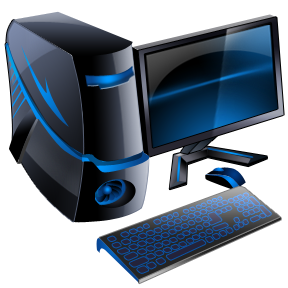 монитор
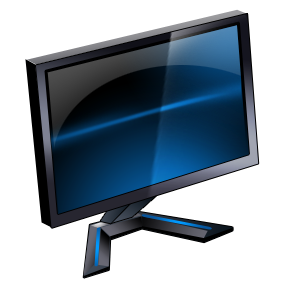 клавиатура
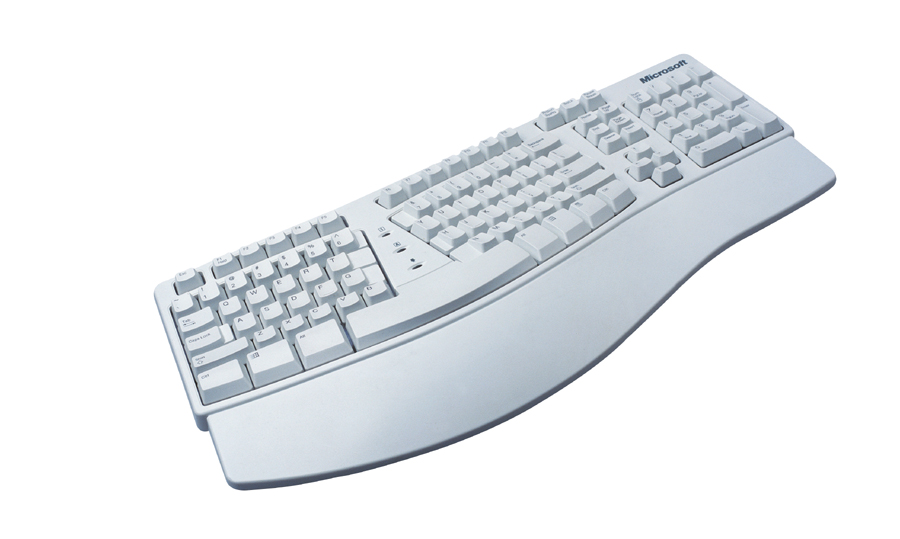 мышь
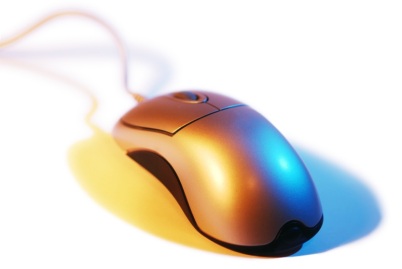